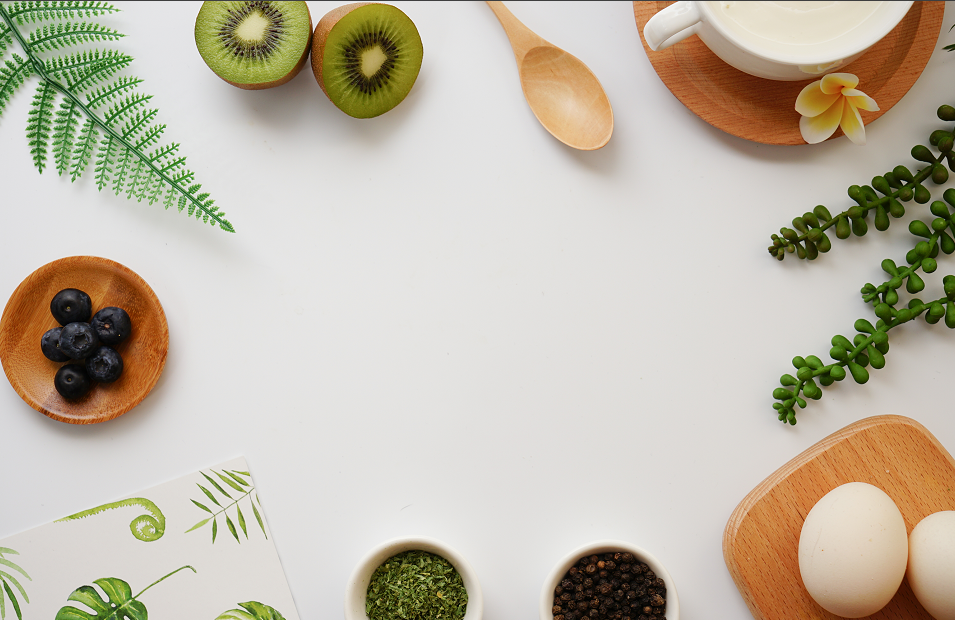 夏日小清新年中总结模板
SUMMARY TEMPLATE FOR SUMMER SMALL NEW YEAR
汇报人：xiazaii
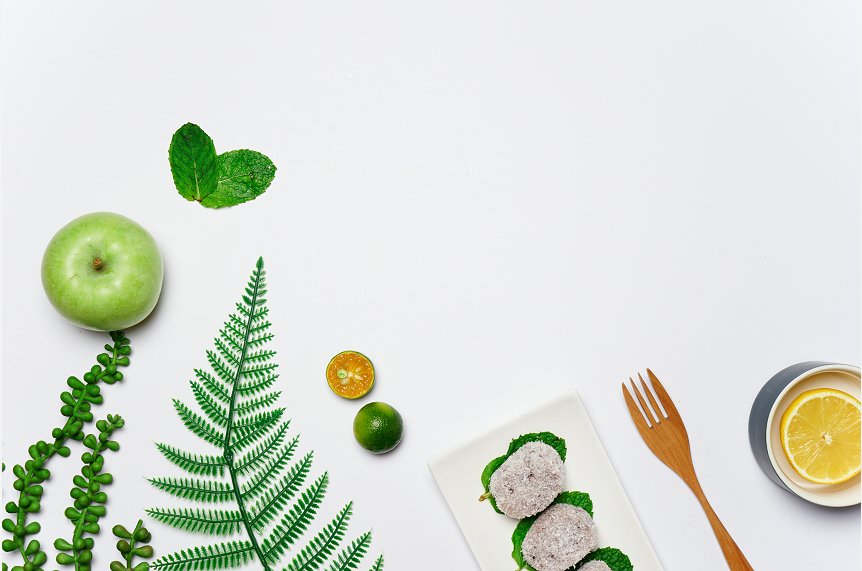 目  录
一、工作内容概述
二、工作完成进度
三、工作成果展现
四、过去回顾总结
五、未来工作计划
一、工作内容概述
点击此处输入内容。点击此处输入内容。点击此处输入内容。点击此处输入内容。
单击此处输入标题
20%
输入你的标题
输入你的标题
点击此处输入内容。点击此处输入内容。点击此处输入内容。点击此处输入内容。
点击此处输入内容。点击此处输入内容。点击此处输入内容。点击此处输入内容。
输入你的标题
点击此处输入内容。点击此处输入内容。点击此处输入内容。点击此处输入内容。
50%
30%
单击此处输入标题
1
2
3
第一部分
第二部分
第三部分
点击此处输入内容。点击此处输入内容。点击此处输入内容。点击此处输入内容。
       点击此处输入内容。点击此处输入内容。点击此处输入内容。点击此处输入内容。
 点击此处输入内容。点击此处输入内容。点击此处输入内容。点击此处输入内容。
点击此处输入内容。点击此处输入内容。点击此处输入内容。点击此处输入内容。
       点击此处输入内容。点击此处输入内容。点击此处输入内容。点击此处输入内容。
 点击此处输入内容。点击此处输入内容。点击此处输入内容。点击此处输入内容。
点击此处输入内容。点击此处输入内容。点击此处输入内容。点击此处输入内容。
       点击此处输入内容。点击此处输入内容。点击此处输入内容。点击此处输入内容。
 点击此处输入内容。点击此处输入内容。点击此处输入内容。点击此处输入内容。
延迟符
单击此处输入标题
1
2
4
3
输入你的标题
输入你的标题
输入你的标题
输入你的标题
点击此处输入内容。点击此处输入内容。点击此处输入内容。点击此处输入内容。
点击此处输入内容。点击此处输入内容。点击此处输入内容。点击此处输入内容。
点击此处输入内容。点击此处输入内容。点击此处输入内容。点击此处输入内容。
点击此处输入内容。点击此处输入内容。点击此处输入内容。点击此处输入内容。
二、工作完成进度
点击此处输入内容。点击此处输入内容。点击此处输入内容。点击此处输入内容。
单击此处输入标题
点击此处输入内容。点击此处输入内容。点击此处输入内容。点击此处输入内容。点击此处输入内容。点击此处输入内容。点击此处输入内容。点击此处输入内容。
点击此处输入内容。点击此处输入内容。
2018年7月
点击此处输入内容。点击此处输入内容。
2018年6月
点击此处输入内容。点击此处输入内容。
2018年5月
点击此处输入内容。点击此处输入内容。
2018年4月
点击此处输入内容。点击此处输入内容。
2018年3月
单击此处输入标题
添加标题
添加标题
添加标题
添加标题
添加标题
添加标题
添加标题
点击此处输入内容。点击此处输入内容。点击此处输入内容。
点击此处输入内容。点击此处输入内容。点击此处输入内容。
点击此处输入内容。点击此处输入内容。点击此处输入内容。
点击此处输入内容。点击此处输入内容。点击此处输入内容。
点击此处输入内容。点击此处输入内容。点击此处输入内容。
点击此处输入内容。点击此处输入内容。点击此处输入内容。
点击此处输入内容。点击此处输入内容。点击此处输入内容。
1月
2月
3月
4月
5月
6月
7月
单击此处输入标题
2016
添加文本
点击添加文本
2017
点击此处输入内容。点击此处输入内容。点击此处输入内容。点击此处输入内容。
添加文本
点击此处输入内容。点击此处输入内容。点击此处输入内容。点击此处输入内容。
添加文本
2018
点击此处输入内容。点击此处输入内容。点击此处输入内容。点击此处输入内容。
点击添加文本
点击添加文本
单击此处输入标题
单击编辑文字
单击编辑文字
单击编辑文字
单击编辑文字
点击此处输入内容。点击此处输入内容。点击此处输入内容。点击此处输入内容。
点击此处输入内容。点击此处输入内容。点击此处输入内容。点击此处输入内容。
点击此处输入内容。点击此处输入内容。点击此处输入内容。点击此处输入内容。
点击此处输入内容。点击此处输入内容。点击此处输入内容。点击此处输入内容。
三、工作成果展现
点击此处输入内容。点击此处输入内容。点击此处输入内容。点击此处输入内容。
单击此处输入标题
您的标题
您的标题
您的标题
您的标题
点击此处输入内容。点击此处输入内容。点击此处输入内容。点击此处输入内容。
点击此处输入内容。点击此处输入内容。点击此处输入内容。点击此处输入内容。
点击此处输入内容。点击此处输入内容。点击此处输入内容。点击此处输入内容。
点击此处输入内容。点击此处输入内容。点击此处输入内容。点击此处输入内容。
单击此处输入标题
75%
80%
70%
70%
58%
55%
60%
53%
52%
50%
42%
单击添加文本
单击添加文本
38%
40%
28%
30%
24%
17%
单击添加文本
单击添加文本
15%
20%
10%
0%
单击添加文本
单击添加文本
Part  1
Part  2
Part  3
单击此处输入标题
填加标题
单击此处添加文本单击此处添加文本
单击此处添加文本单击此处添加文本
填加标题
单击此处添加文本单击此处添加文本
单击此处添加文本单击此处添加文本
填加标题
单击此处添加文本单击此处添加文本
单击此处添加文本单击此处添加文本
单击此处输入标题
点击此处输入内容
点击此处输入内容
点击此处输入内容。点击此处输入内容。点击此处输入内容。点击此处输入内容。点击此处输入内容。点击此处输入内容。点击此处输入内容。点击此处输入内容。
点击此处输入内容。点击此处输入内容。
点击此处输入内容。点击此处输入内容。点击此处输入内容。点击此处输入内容。点击此处输入内容。点击此处输入内容。点击此处输入内容。点击此处输入内容。
点击此处输入内容。点击此处输入内容。
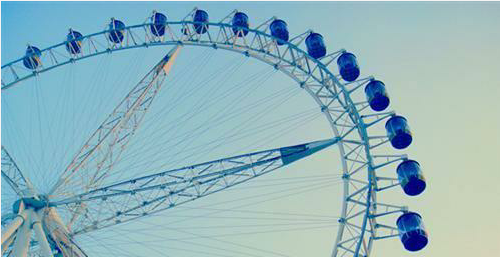 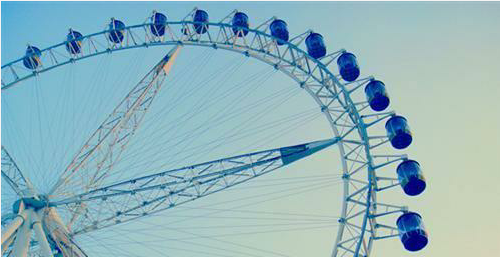 点击此处输入内容
点击此处输入内容
点击此处输入内容。点击此处输入内容。点击此处输入内容。点击此处输入内容。
点击此处输入内容。点击此处输入内容。点击此处输入内容。点击此处输入内容。
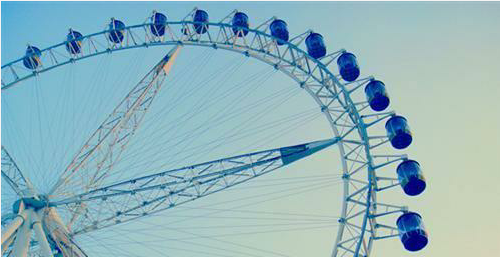 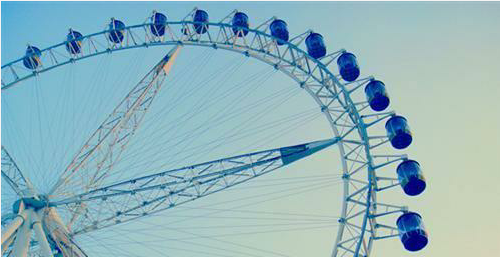 点击此处输入内容
点击此处输入内容
点击此处输入内容。点击此处输入内容。点击此处输入内容。点击此处输入内容。
点击此处输入内容。点击此处输入内容。点击此处输入内容。点击此处输入内容。
点击此处输入内容
点击此处输入内容
点击此处输入内容。点击此处输入内容。点击此处输入内容。点击此处输入内容。点击此处输入内容。点击此处输入内容。点击此处输入内容。点击此处输入内容。
点击此处输入内容。点击此处输入内容。点击此处输入内容。点击此处输入内容。点击此处输入内容。点击此处输入内容。点击此处输入内容。点击此处输入内容。
四、过去回顾总结
点击此处输入内容。点击此处输入内容。点击此处输入内容。点击此处输入内容。
单击此处输入标题
此处添加标题
A
点击此处输入内容。点击此处输入内容。点击此处输入内容。点击此处输入内容。
此处添加标题
点击此处输入内容。点击此处输入内容。点击此处输入内容。点击此处输入内容。
B
此处添加标题
点击此处输入内容。点击此处输入内容。点击此处输入内容。点击此处输入内容。
C
单击此处输入标题
单击填加标题
单击此处添加文本单击此处添加文本 单击此处添加文本单击此处添加文本单击此处添加文本
单击此处添加文本单击此处添加文本单击此处添加文本 单击此处添加文本单击此处添加文本
单击填加标题
单击此处添加文本单击此处添加文本 单击此处添加文本单击此处添加文本单击此处添加文本
单击此处添加文本单击此处添加文本单击此处添加文本 单击此处添加文本单击此处添加文本
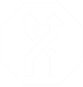 单击填加标题
单击此处添加文本单击此处添加文本 单击此处添加文本单击此处添加文本单击此处添加文本
单击此处添加文本单击此处添加文本单击此处添加文本 单击此处添加文本单击此处添加文本
输入你的标题
输入你的标题
输入你的标题
单击此处添加文本单击此处添加文本 单击此处添加文本单击此处添加文本单击此处添加文本单击此处添加文本单击此处添加文本单击此处添加文本 单击此处添加文本单击此处添加文本
单击此处添加文本单击此处添加文本 单击此处添加文本单击此处添加文本单击此处添加文本单击此处添加文本单击此处添加文本单击此处添加文本 单击此处添加文本单击此处添加文本
单击此处添加文本单击此处添加文本 单击此处添加文本单击此处添加文本单击此处添加文本单击此处添加文本
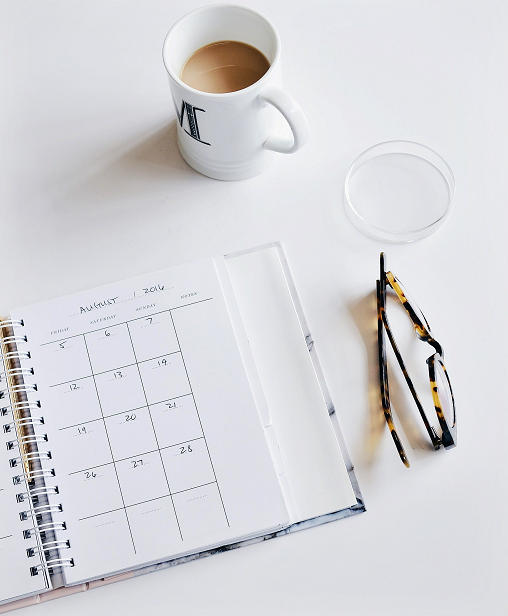 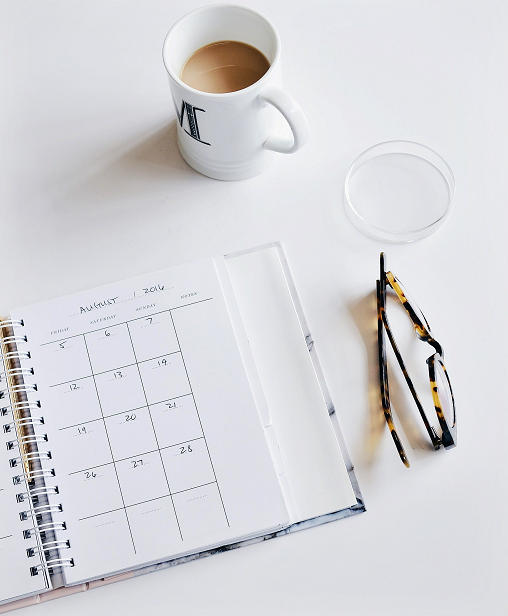 单击此处添加文本单击此处添加文本单击此处添加文本
单击此处添加文本单击此处添加文本单击此处添加文本
五、未来工作计划
点击此处输入内容。点击此处输入内容。点击此处输入内容。点击此处输入内容。
单击此处输入标题
1
单击添加文本
单击此处添加文本单击此处添加文本单击此处添加文本
2
单击添加文本
单击此处添加文本单击此处添加文本单击此处添加文本
3
单击添加文本
单击此处添加文本单击此处添加文本单击此处添加文本
4
单击添加文本
单击此处添加文本单击此处添加文本单击此处添加文本
单击此处输入标题
1
2
3
单击此处添加文本单击此处添加文本单击此处添加文本单击此处添加文本单击此处添加文本
单击此处添加文本单击此处添加文本单击此处添加文本单击此处添加文本单击此处添加文本
未来
方向
单击此处添加文本单击此处添加文本单击此处添加文本单击此处添加文本单击此处添加文本
单击此处添加文本单击此处添加文本单击此处添加文本单击此处添加文本单击此处添加文本
延迟符
单击此处输入标题
您 的
标 题
方向一
方向六
单击此处添加文本单击此处添加文本单击此处添加文本
单击此处添加文本单击此处添加文本单击此处添加文本
方向二
方向五
单击此处添加文本单击此处添加文本单击此处添加文本。
单击此处添加文本单击此处添加文本单击此处添加文本
方向三
方向四
单击此处添加文本单击此处添加文本单击此处添加文本
单击此处添加文本单击此处添加文本单击此处添加文本
延迟符
单击此处输入标题
文字
文字
文字
点击在此输入文字内容
文字
文字
单击此处添加文本单击此处添加文本单击此处添加文本单击此处添加文本单击此处添加文本单击此处添加文本单击此处添加文本单击此处添加文本单击此处添加文本单击此处添加文本单击此处添加文本单击此处添加文本单击此处添加文本单击此处添加文本单击此处添加文本
文字
文字
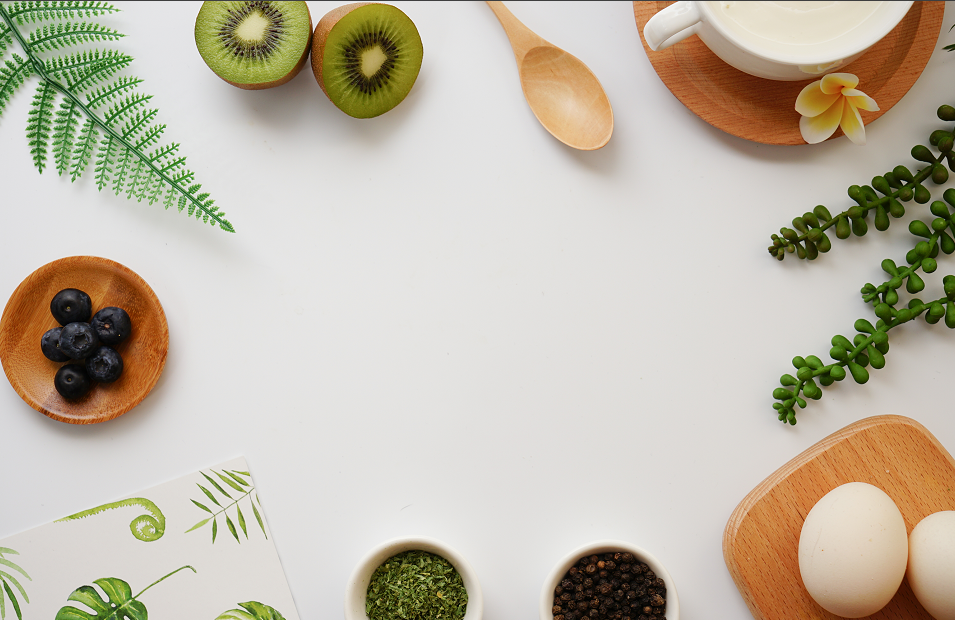 THANK    YOU
感谢聆听，批评指导
汇报人：xiazaii